TEACHING WRITTEN FRENCH: REFLECTIONS ON COURSE DESIGN AND FEEDBACK
Isabelle Baron, Lancaster University
Formative feedback is assessment for learning


 Summative assessment is assessment of learning
1]
linguistic components 
methodological requirements 
textual analysis
[















































Linguistic components

Writing as a transferable study skill

Goals and outcomes

Surface approach vs deep approach














[1].
Selected activities
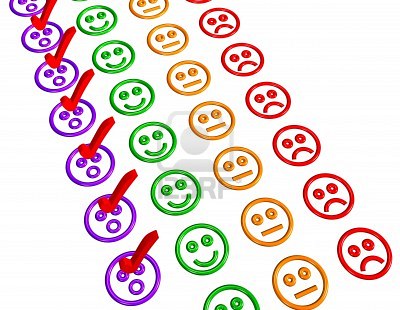 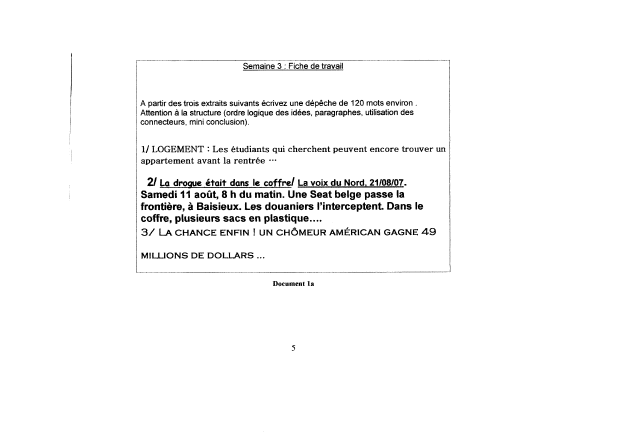 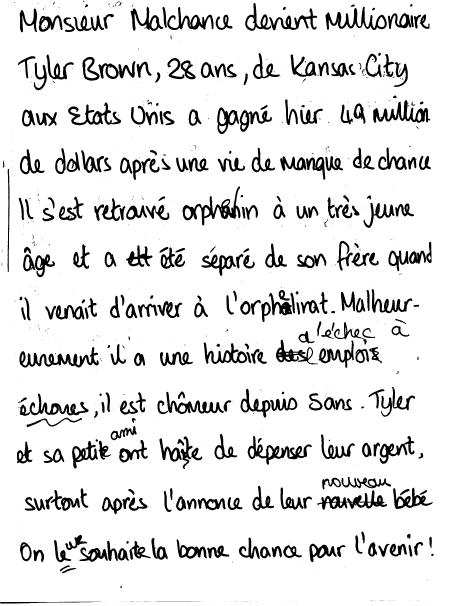 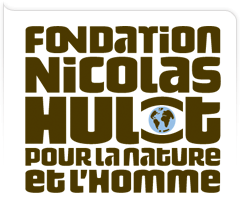 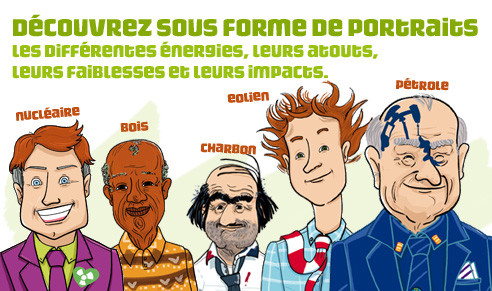 Delia's tins and tubs divide and conquer
Delia Smith is said to have expected a backlash to her new BBC cooking show 
By Harry Wallop, Consumer Affairs Correspondent         12:01AM GMT 12 Mar 2008
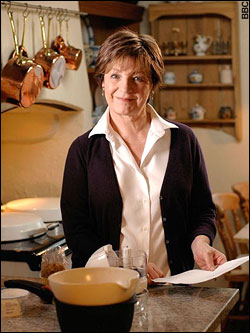 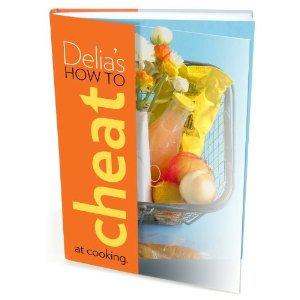 Concrete experience



Students’ reactions, issues of classroom management group dynamics and timing with regards to feedback
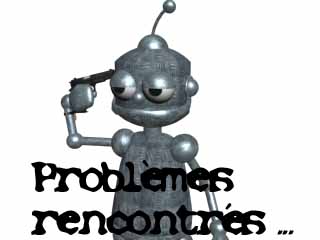 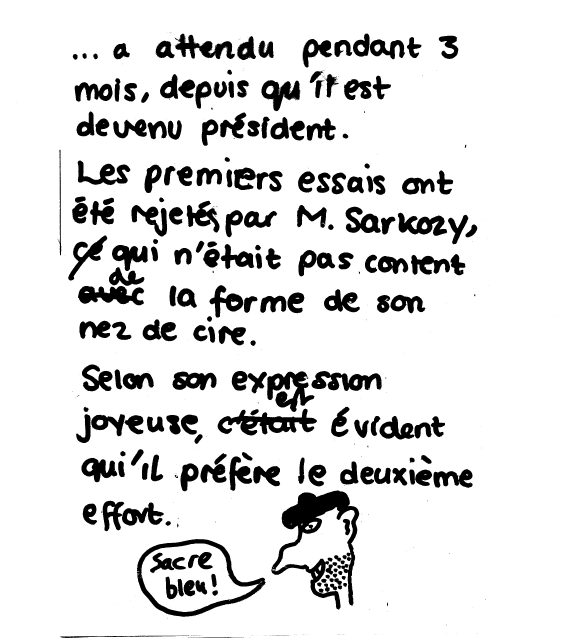 Ecrivez une réaction ou un avis sur les objectifs de la foundation Nicholas Hulot en exprimant les sentiments / situations  données


incertitude				peur
nécessité 				condition
restriction				but
temps				doute
souhait					
sentiment (tristesse, déception, etc…)
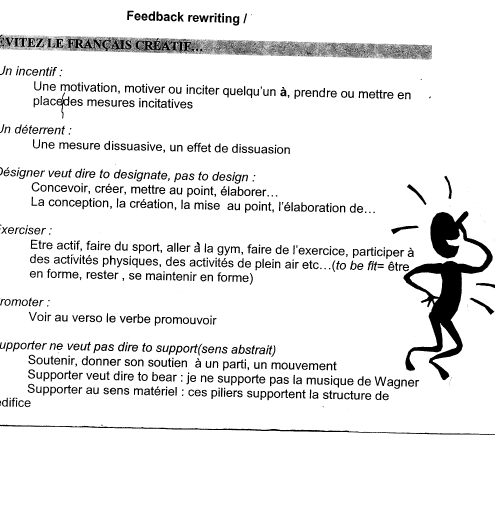 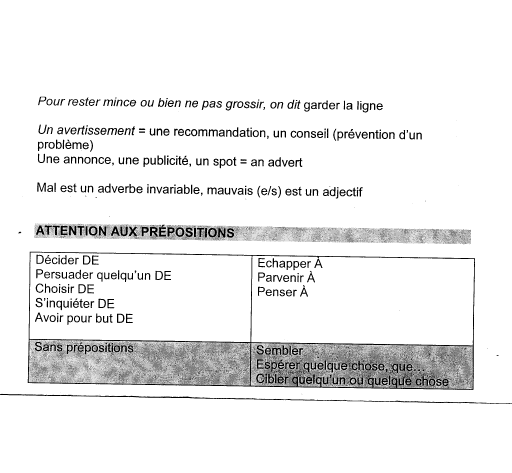 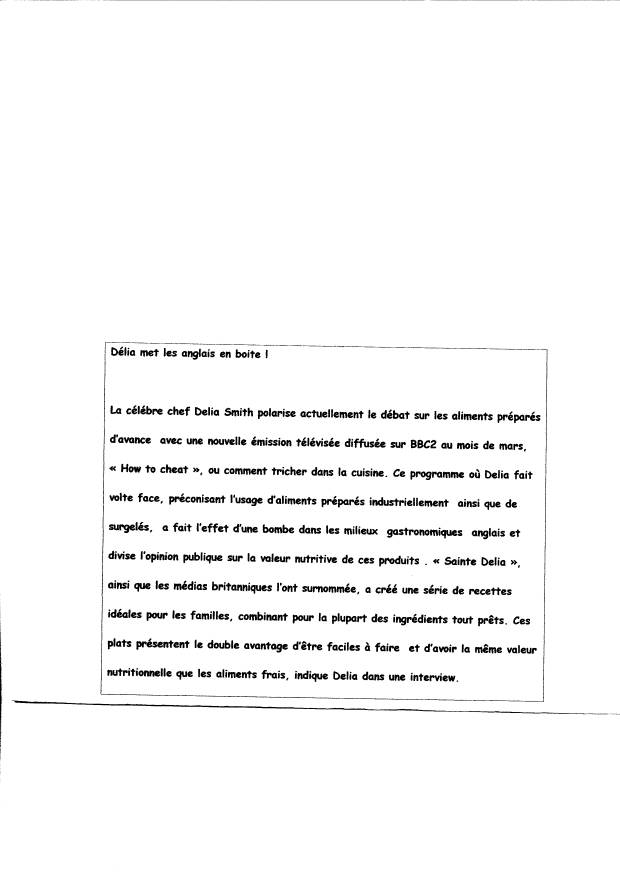 Goals

interaction 

motivation
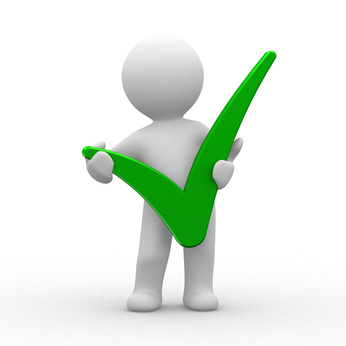 there must be a task at the heart of the activity […] defined in such  way as to specify the topic, the purpose and the audience. Furthermore, the teacher needs to be aware of the language that the students need to have at their command in order to perform the task 
TOMLINSON & TOWELL, 84-85 (2002)
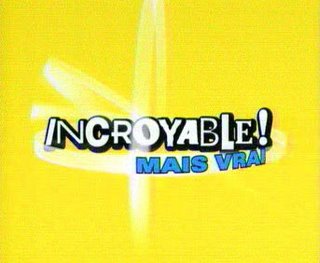 time spent on corrections is harmful to students writers . 
J.Truscott (1996)
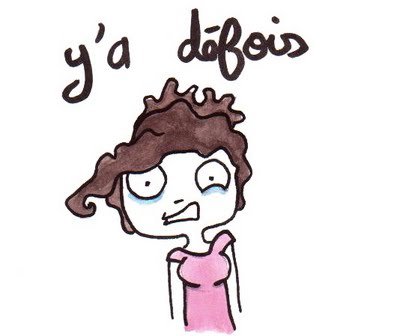 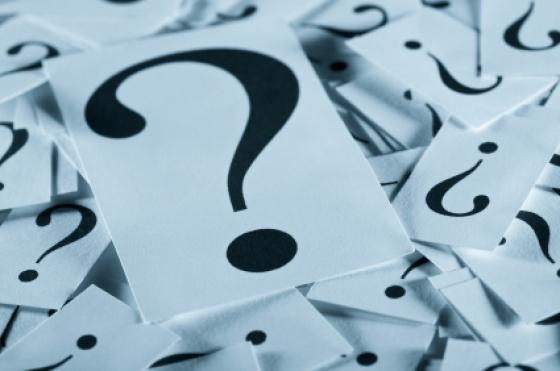 This questionnaire is designed to assess if and how feedback / corrections influence your subsequent assessable work, marked and unmarked. 
Please tick the boxes by level of usefulness / probability of you taking action in relation to your future work following that feedback
This questionnaire is designed to assess if and how feedback / corrections influence students’ subsequent assessable work. Please tick the boxes according to the probability of students taking action in relation to their future work following that feedback1 = not particularly likely to 5 = extremely likely
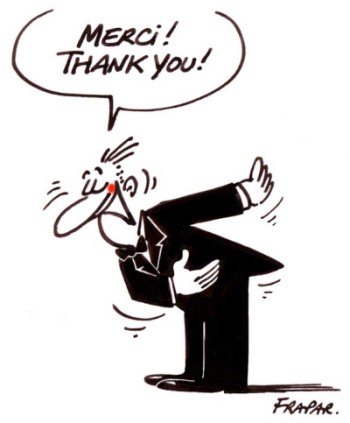 Isabelle Baron, Lancaster, 2012